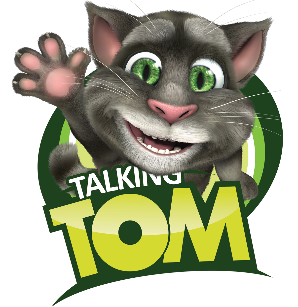 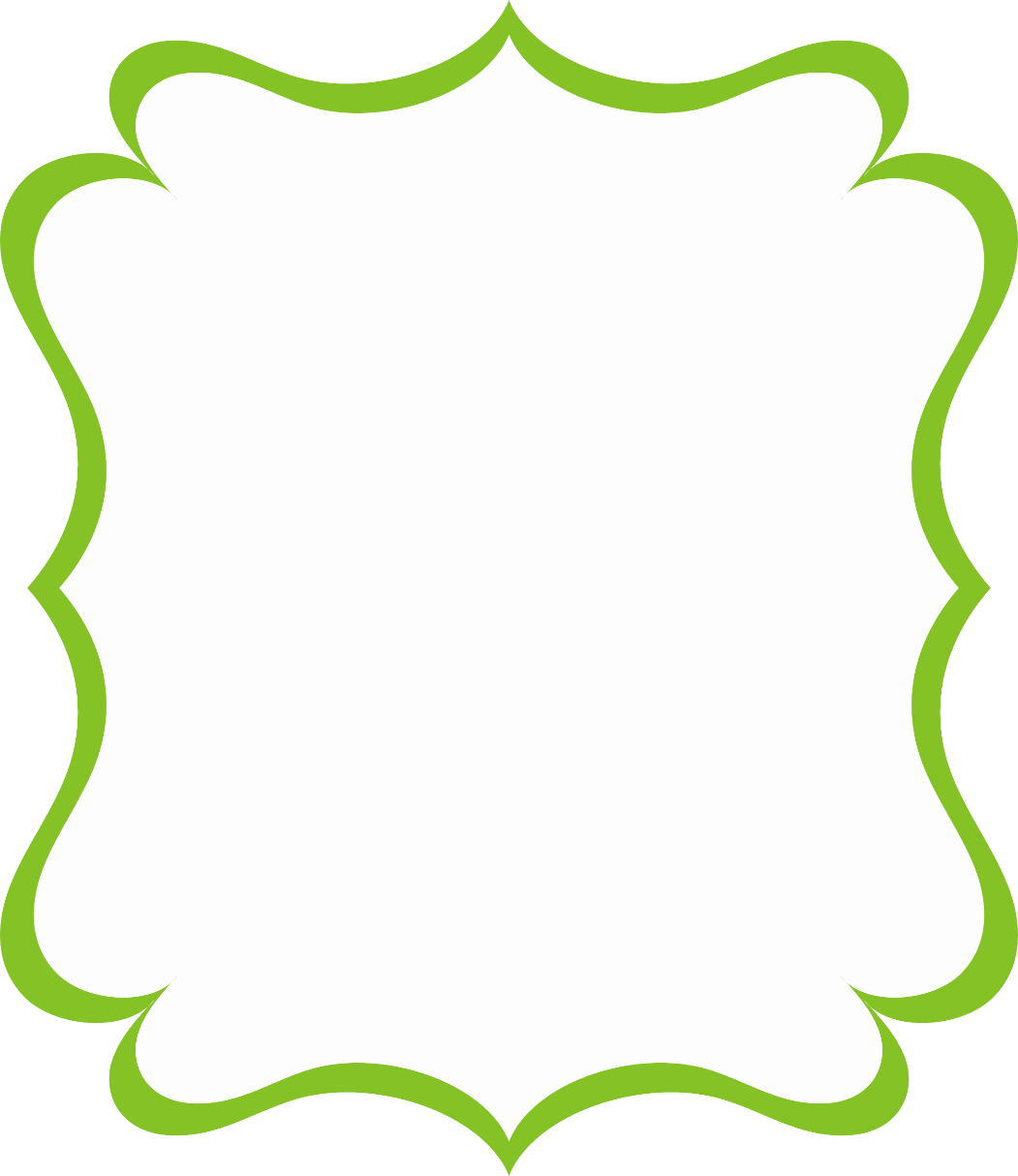 ÁGATA
MIS 4 AÑITOS
Te invito a mi Cumpleaños..!!!
Lunes  5
 de Octubre
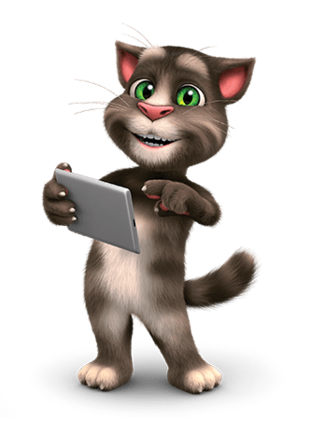 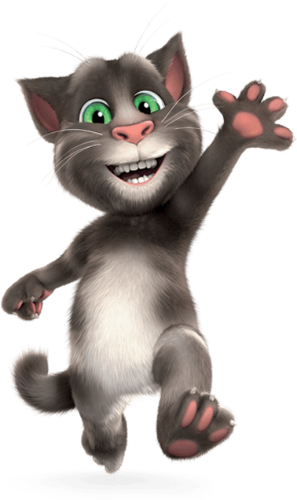 A las 16:30 hrs.
En Tambo Quemado
 3633
www.megaidea.net